Geografia (LE006) Corso di Studio LE01 - DISCIPLINE STORICHE E FILOSOFICHE
a.a. 2021-2022
Ppt 1
La geografia umana e l’interpretazione del mondo.
La geografia nasce per raccontare il paesaggio. Il suo racconto non è il paesaggio, ma soltanto una sua rappresentazione, cioè una interpretazione delle forme di rapporto fra uomo e ambiente. Questa interpretazione può assumere diversi aspetti, a seconda di chi è chiamato a proporla, a seconda dei punti di vista.
Nel caso di questo corso di geografia si intende presentare una visione del paesaggio che consenta di leggere le vicende che avvengono nelle relazioni fra la società e il territorio e quindi di proporre un punto di vista che dia una delle possibili spiegazioni sul mondo in cui viviamo.
Infatti la descrizione del paesaggio è una riflessione sulla società, sulle modalità del suo sviluppo, sulle crisi che si presentano, sulle prospettive future e soprattutto sulle possibili risposte.
Geografia
PROGRAMMA PER NON FREQUENTANTI

Alyson L. Greiner, Giuseppe Dematteis, Carla Lanza, Geografia umana. Un approccio visuale, Utet, Novara, 2012 e successive edizioni
Massimo Quaini, Dopo la geografia, Roma, L’Espresso, 1978
Giuseppe Dematteis, Le metafore della terra, Milano, Feltrinelli, 1985. 

Franco Farinelli, Geografia. Un’introduzione ai modelli del mondo, Torino, Einaudi, 2003.
Il manuale
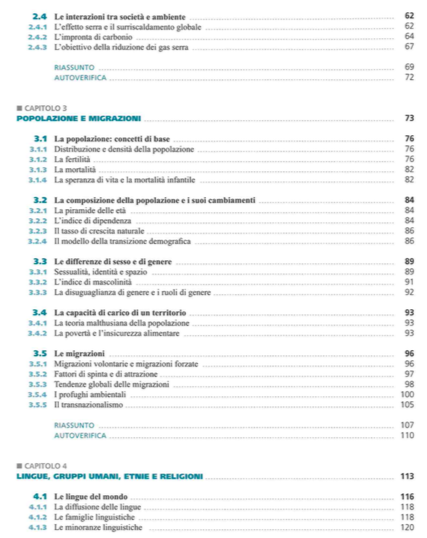 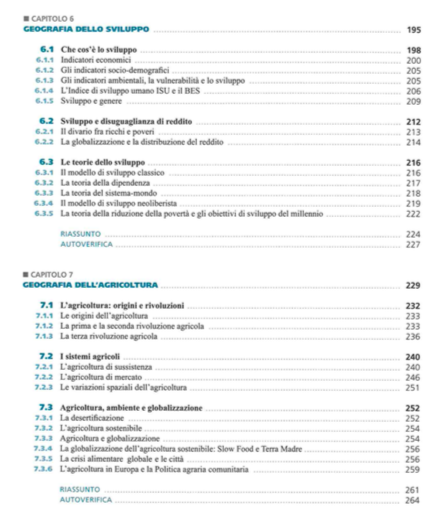 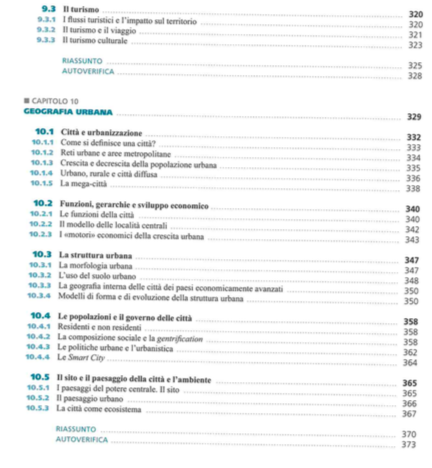 Et 1
Et 2
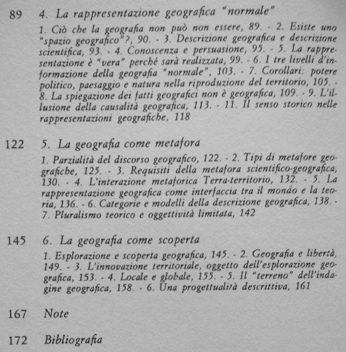 Et 3
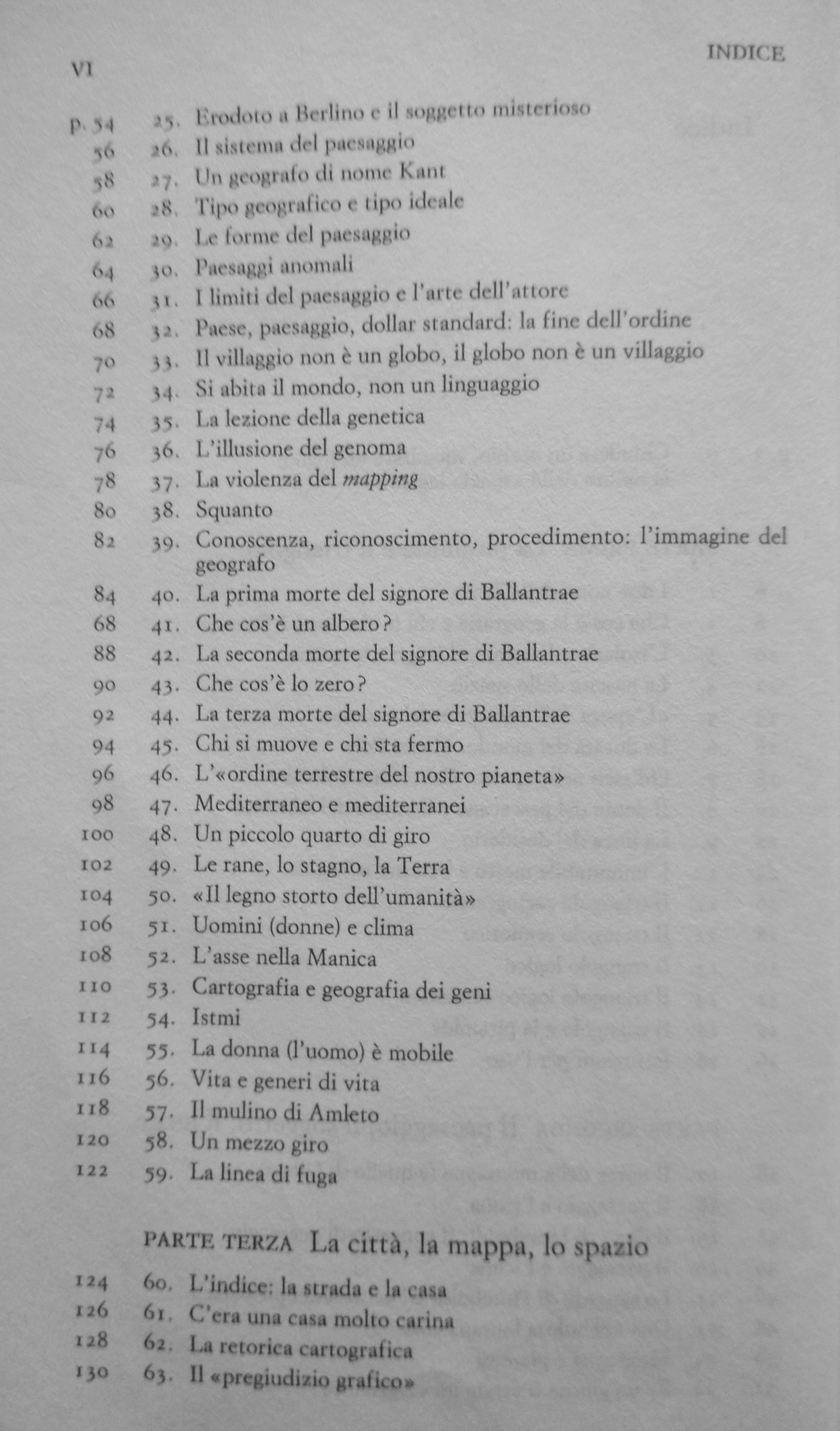 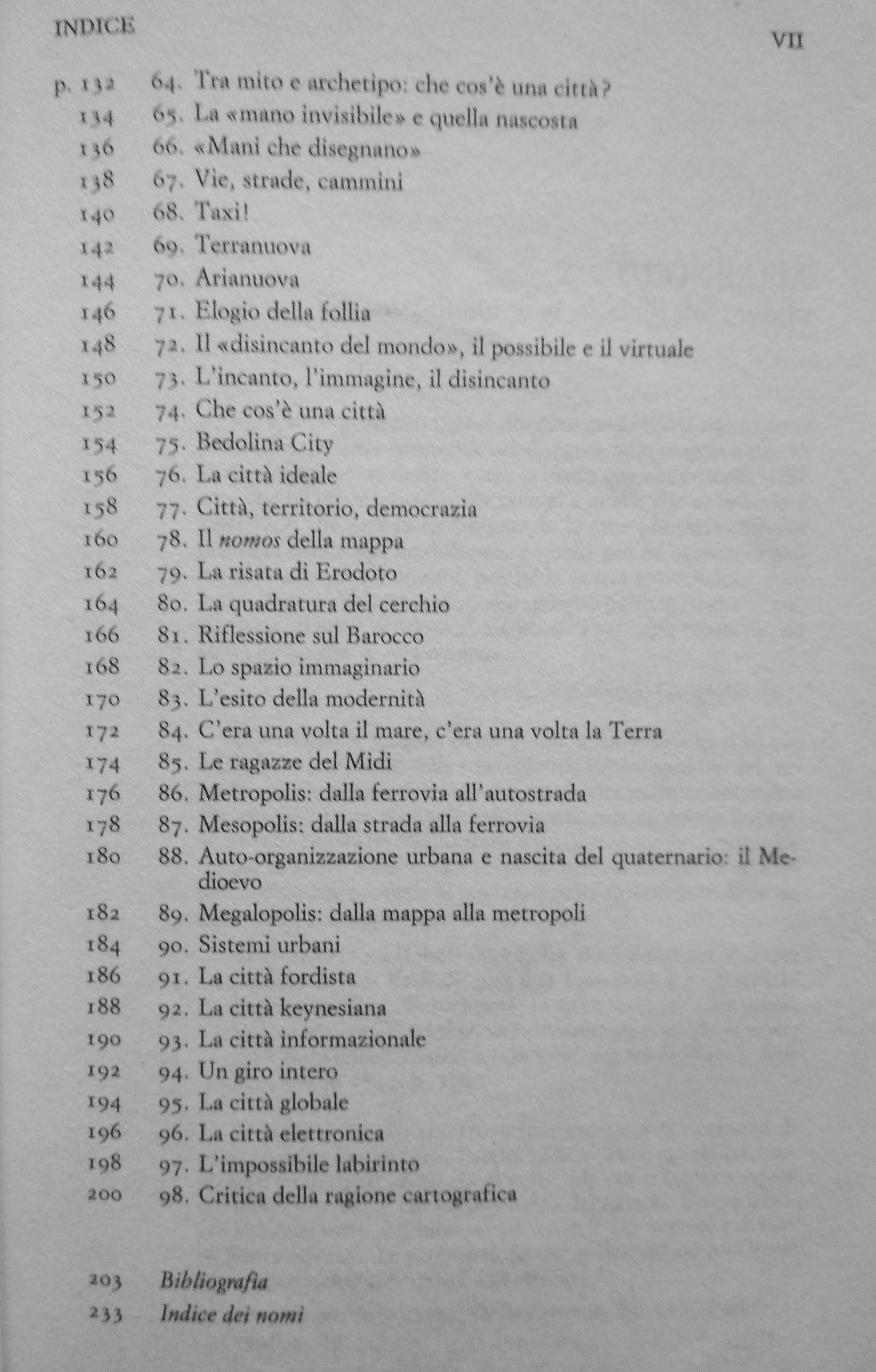 La geografia bugiarda?
Carte
Rappresentazione
Da tridimensionale e curva a bidimensionale e piatta

Proiezioni geografiche

Mercatore (Gerhard Kremer, fiammingo, XVI secolo)
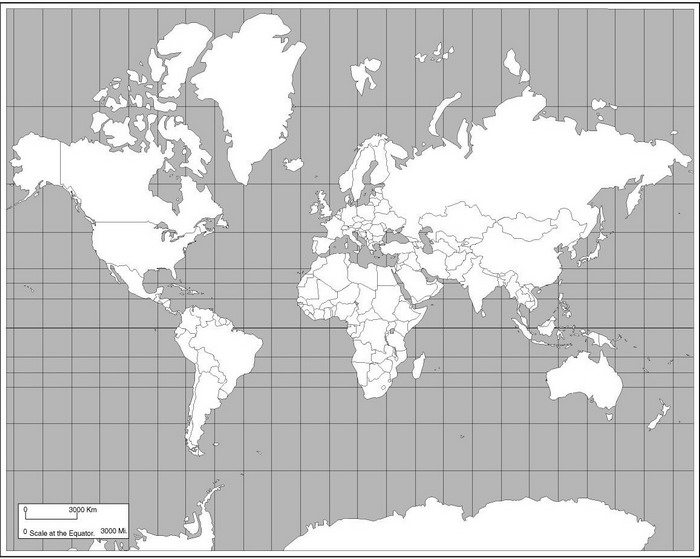 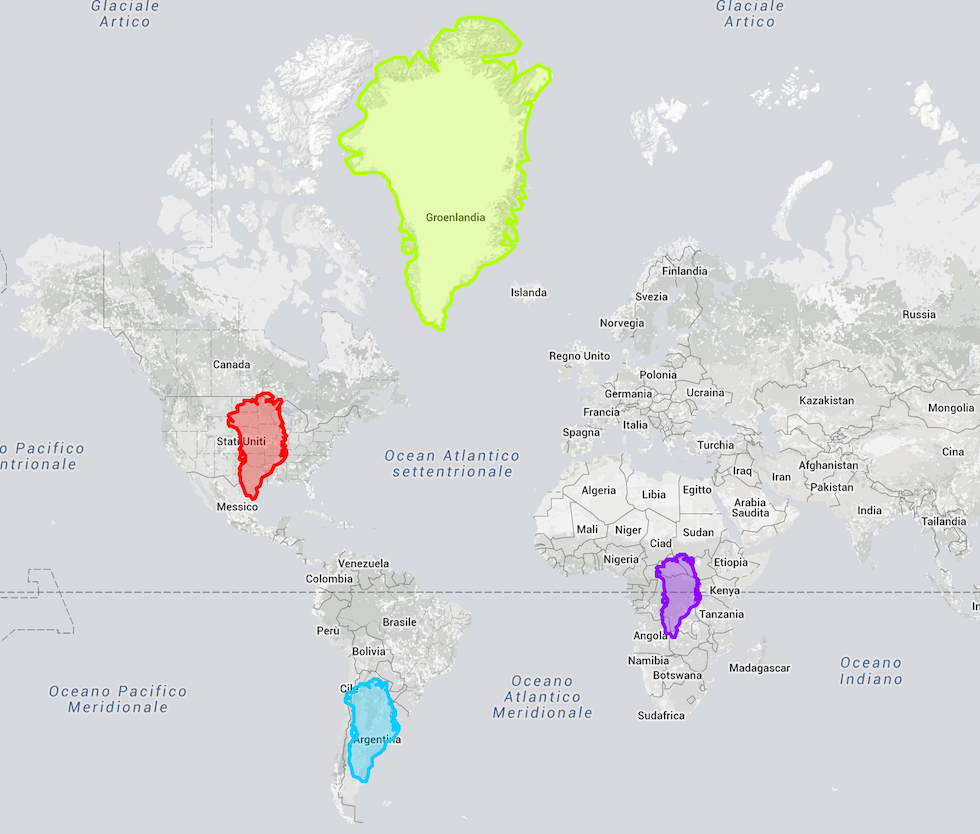 La Groenlandia
https://thetruesize.com
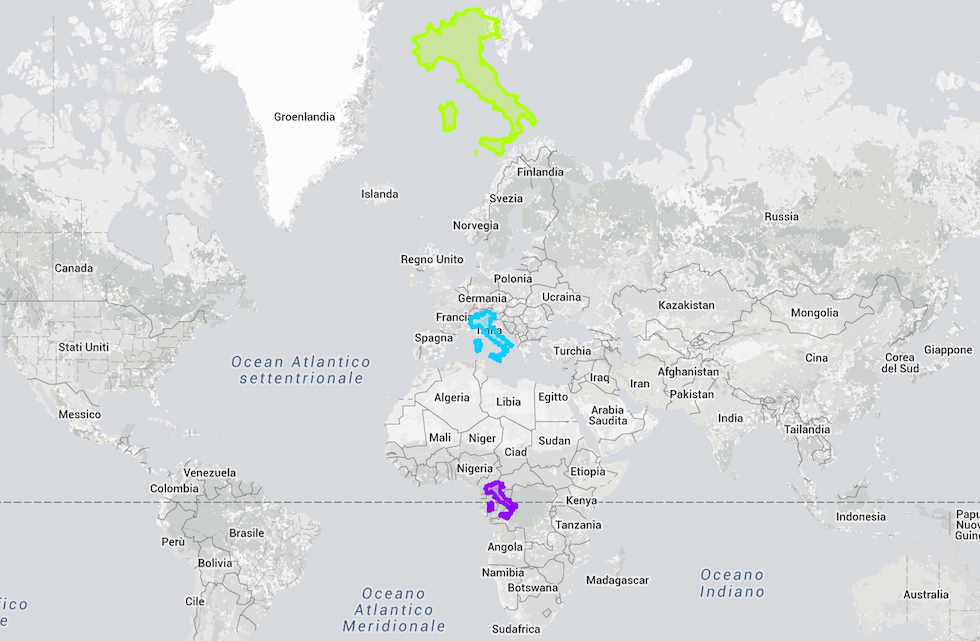 L’Italia alle varie latitudini
L’Ucraina rispetto alla Russia
L’Ucraina rispetto all’Italia
Russia e Stati Uniti di America
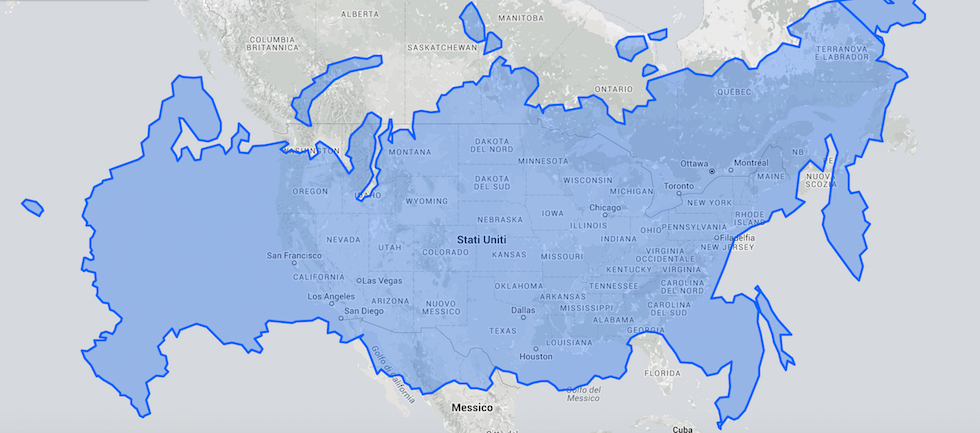 Stati Uniti d’America, Alaska e Russia
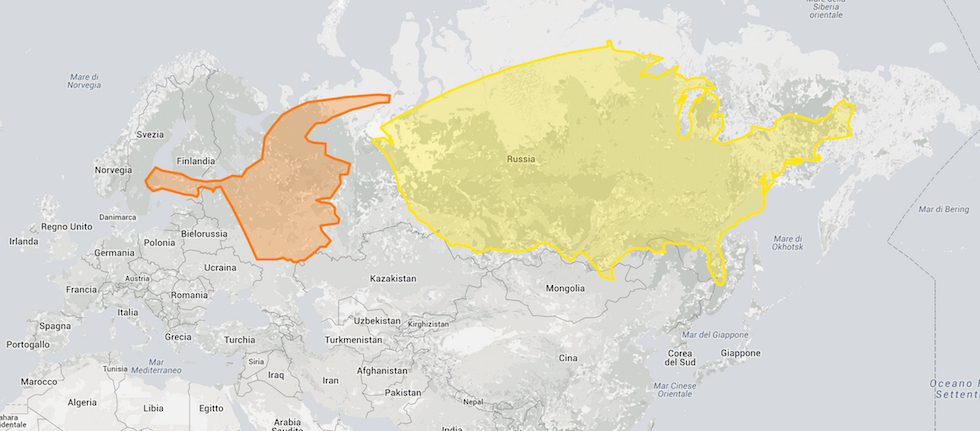 Europa occidentale e Australia su Africa
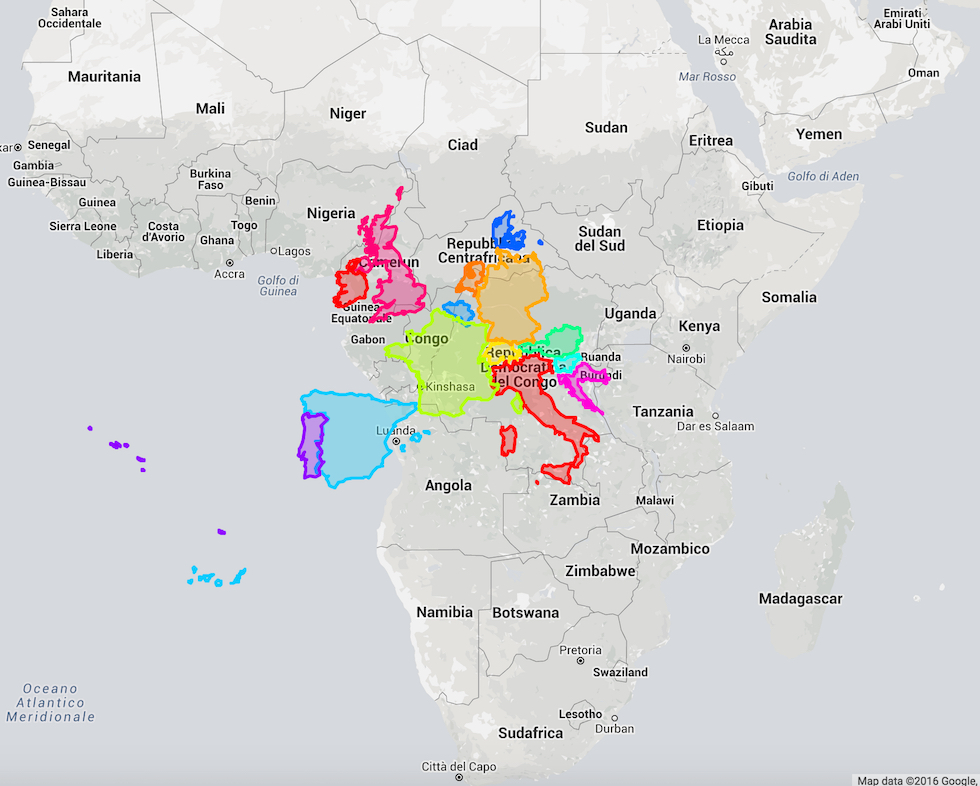 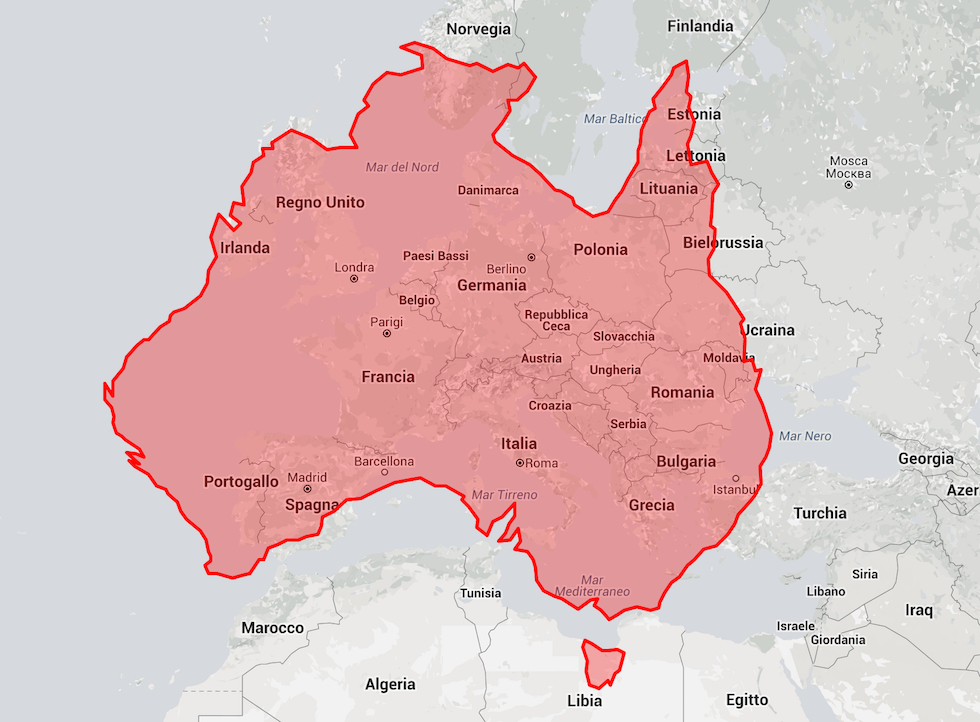 Australia su Europa
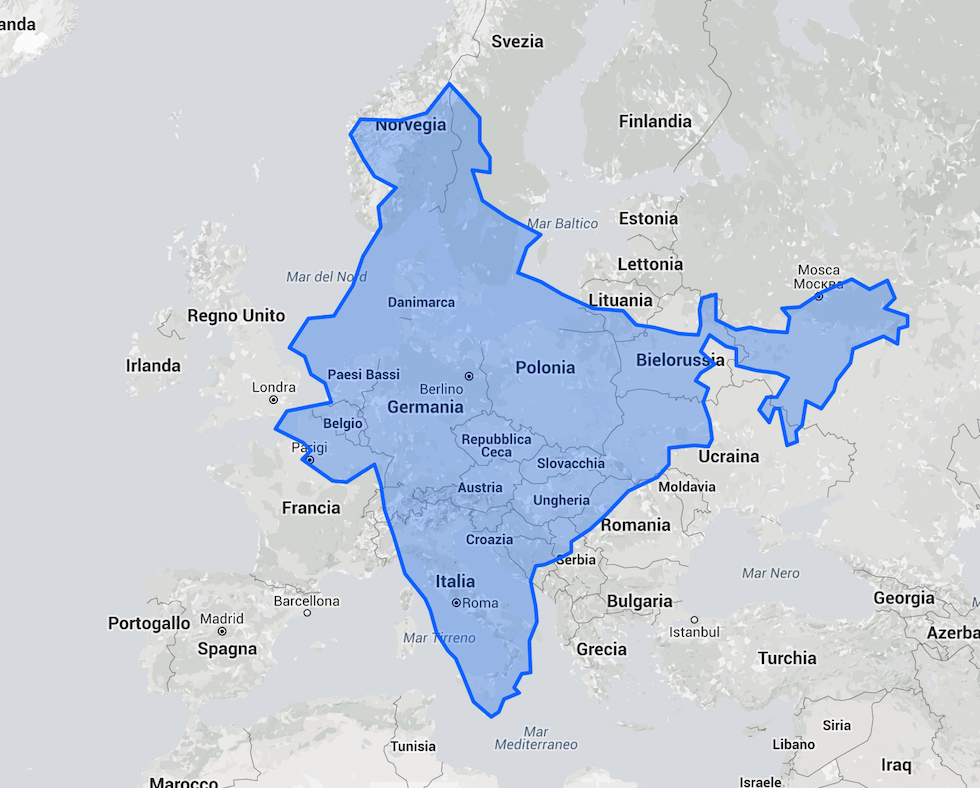 India su Europa
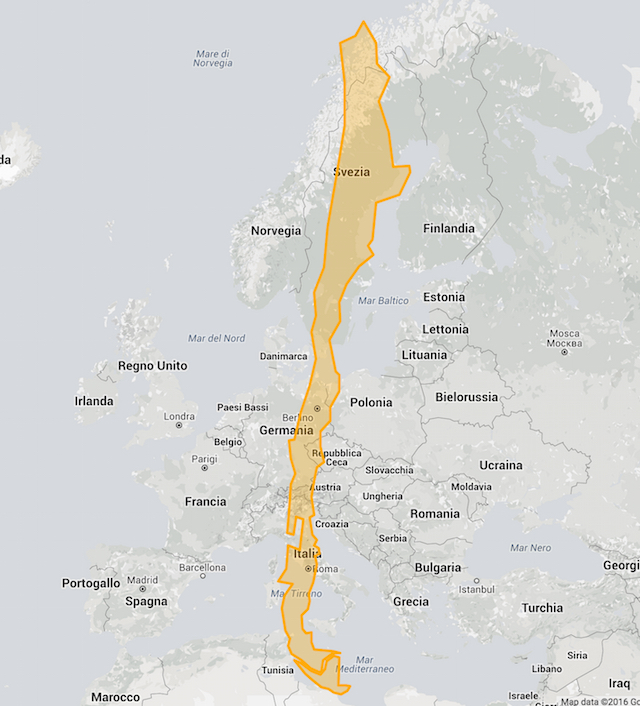 Cile su Europa
Russia, Canada, Cina, Usa, Brasile, Australia, India e Argentina (e Italia)
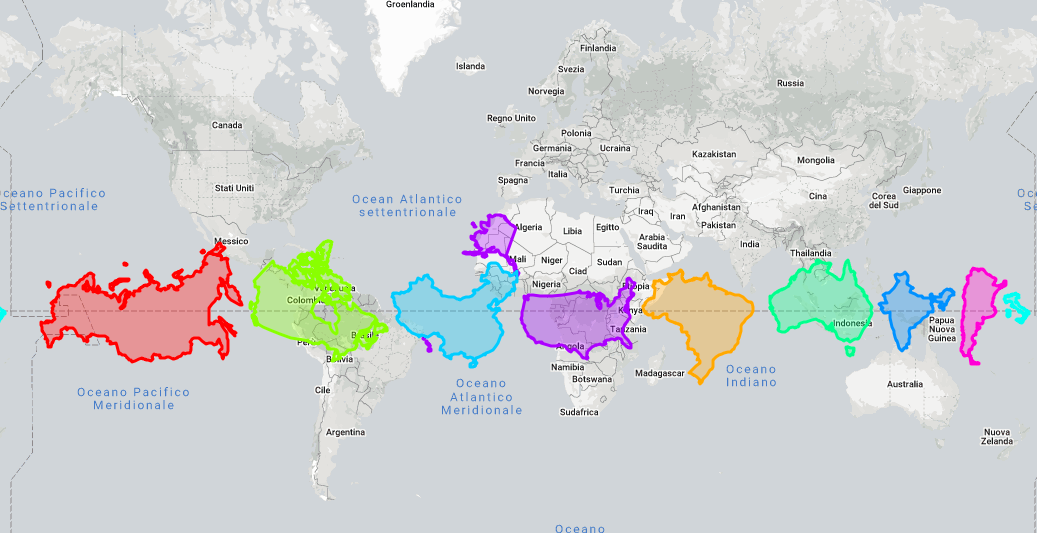 La géographie, ça sert, d'abord, à faire la guerre (Yves Lacoste, 1976)
La geografia serve, prima di tutto, a fare la guerra
Il bollettino del 1 marzo:in Italia il totale delle persone che hanno contratto il virus è di 12.829.972 . Il numero totale di attualmente positivi è di 1.073.230 (di cui 708 in terapia intensiva). I deceduti sono 155.000. Il numero complessivo dei dimessi e guariti sale invece a 11.601.742.
fvg
https://www.sanitainformazione.it/uncategorized/la-diffusione-del-coronavirus-in-tempo-reale/
https://www.governo.it/it/cscovid19/report-vaccini/
https://gisanddata.maps.arcgis.com/apps/dashboards/bda7594740fd40299423467b48e9ecf6
https://covid19map.protezionecivile.fvg.it
https://www.commondreams.org/views/2022/02/26/russias-invasion-ukraine-marks-deep-turning-point-world-orderhttps://sbilanciamoci.info/linvasione-russa-segna-una-profonda-svolta-nellordine-mondiale/
https://www.ilpost.it/2022/02/28/mappa-aggiornata-invasione-russa-ucraina/
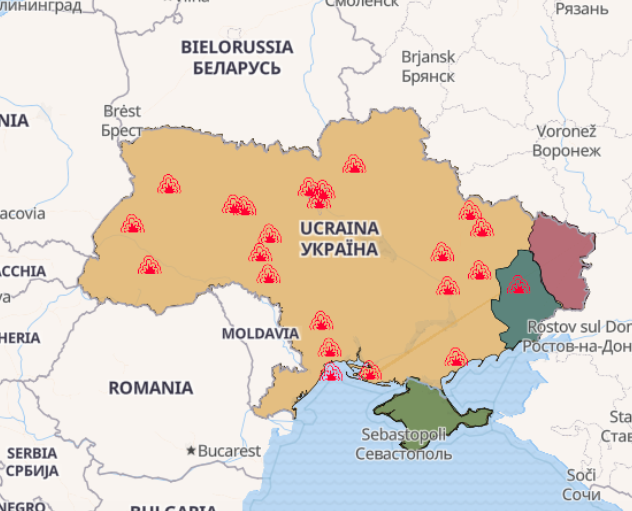 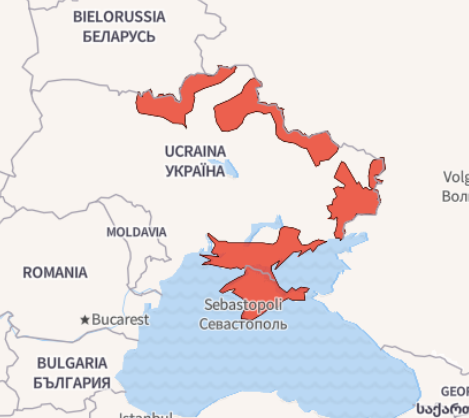 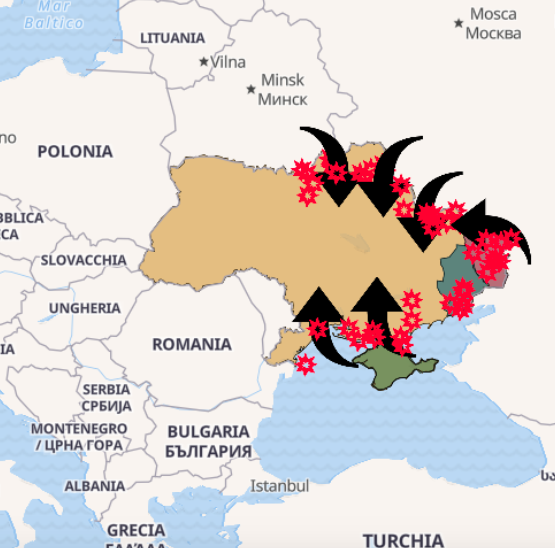 Europa prima del 1991 – post urss - Nato oggi
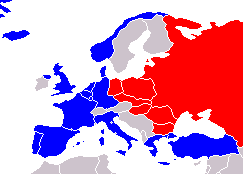 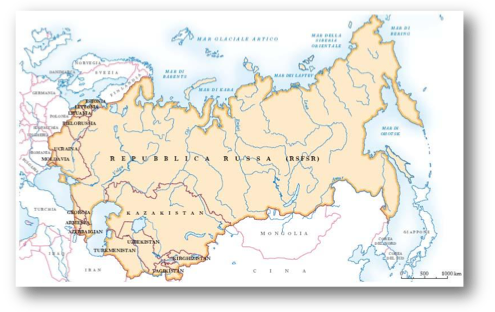 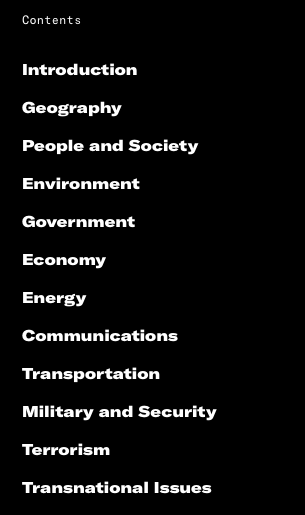 https://www.cia.gov/the-world-factbook/countries/
Geografia
Sergio Zilli
Email: zillis@units.it

Studio: via lazzaretto vecchio 8, III piano, st. 306
Tel.: 040.5587505

Ricevimento: lunedì e venerdì mattina 10-12, ma reperibile quasi ogni giorno o su appuntamento via email